Key Films and Directors in Hollywood in 1920s
Key Films
1925-  The Phantom of the Opera

1926-  The Son of the Sheik 

1927-  Metropolis

1928-  Noah's Ark

1929-  The Broadway Melody
1920-  Dr. Jekyll and Mr. Hyde

1921-  The Four Horsemen of the Apocalypse

1922-  Robin Hood

1923-  The Hunchback of Notre Dame

1924-  He Who Gets Slapped
1920- Dr. Jekyll and Mr. Hyde
Director: John S. Robertson 
Gross: $1,300,000
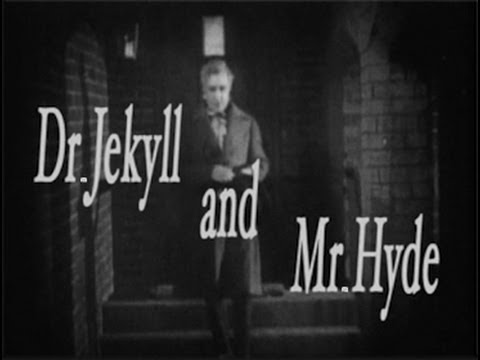 1921- The Three Musketeers
Director: Fred Niblo
Gross: $2,000,000
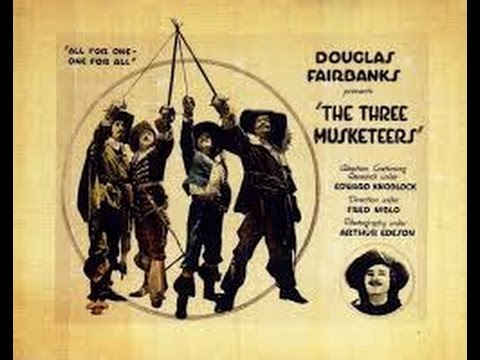 1922- Manslaughter
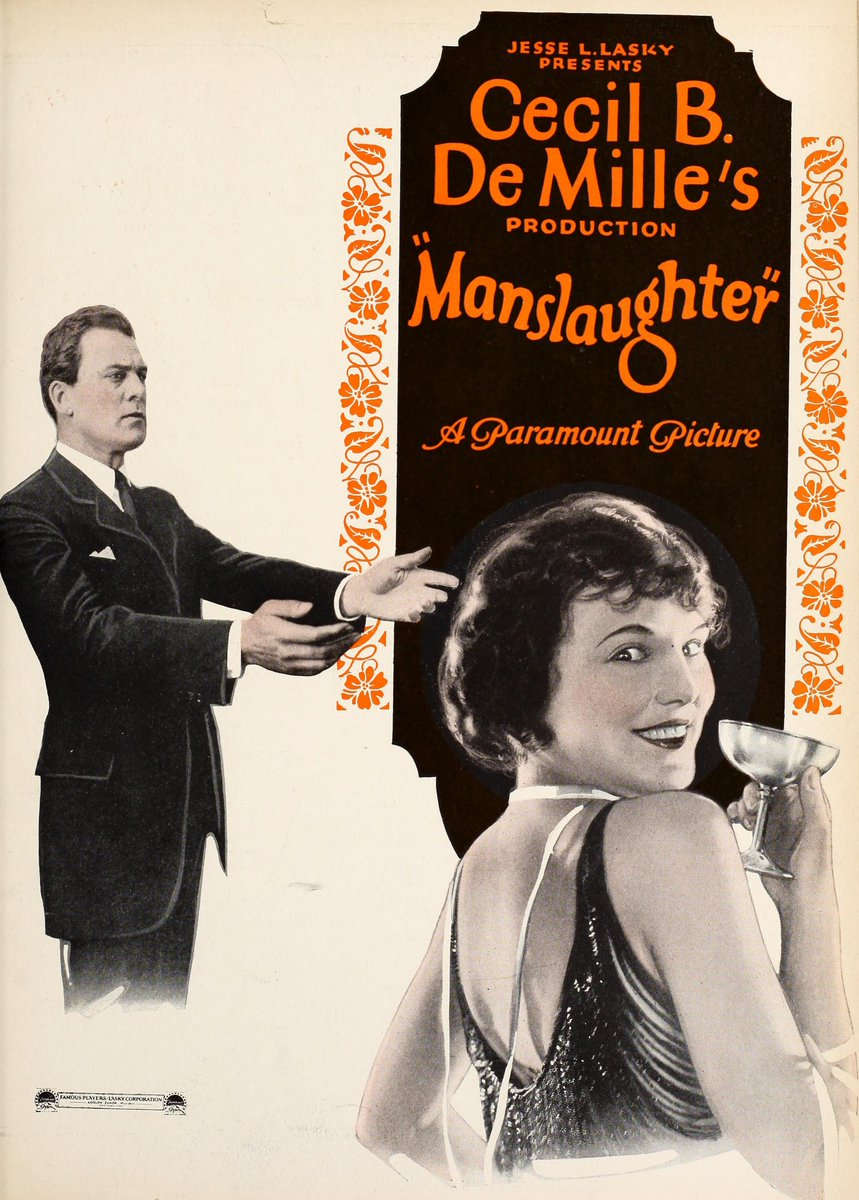 Director: Cecil B. DeMille
Gross: $1,200,000
1923- The Hunchback of Notre Dame
Director: Wallace Worsley
Gross: $3,500,000
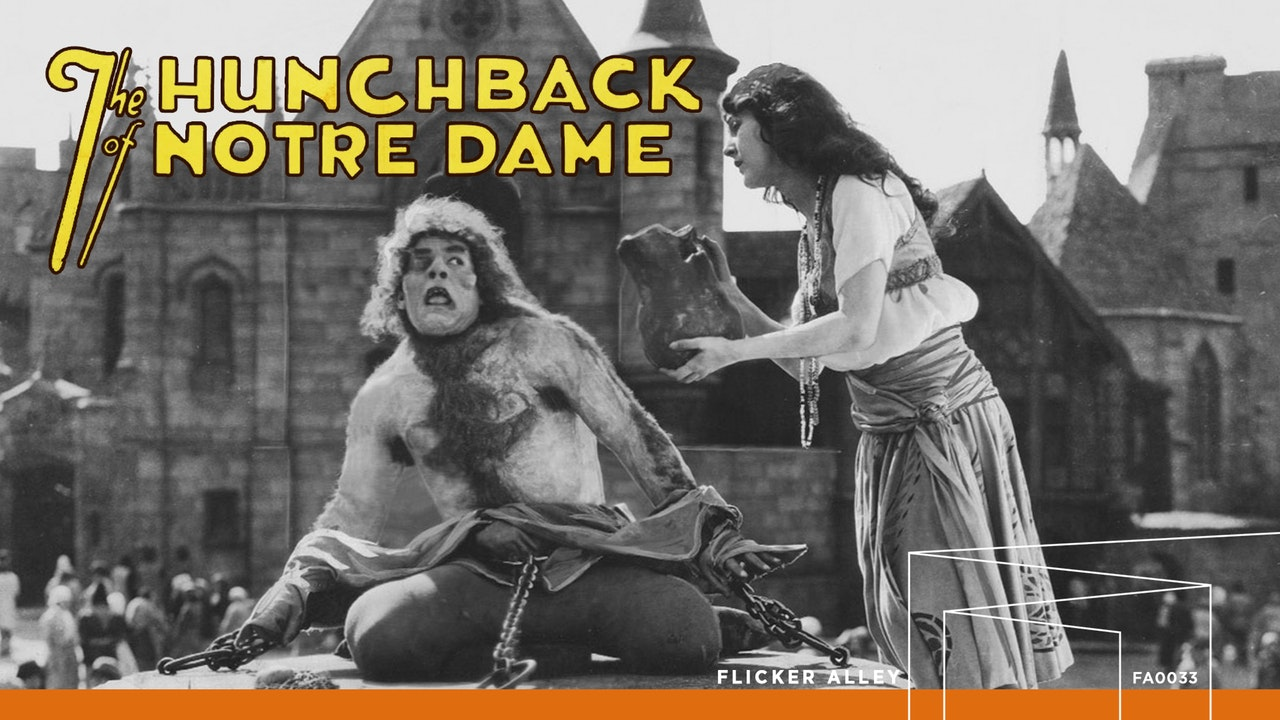 1924- He Who Gets Slapped
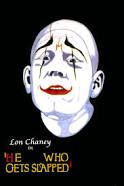 Director: Victor Sjöström
Gross: $881,000
1925- The Phantom of the Opera
Director: Rupert Julian
Gross: $2,000,000
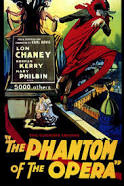 1926- Flesh and the Devil
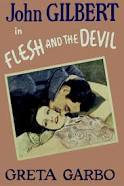 Director: Clarence Brown
Gross: $1,261,000
1927- Metropolis
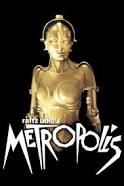 Director: Fritz Lang
Gross: $1,236,166
1928- Noah's Ark
Director: Michael Curtiz
Gross: $2,305,000
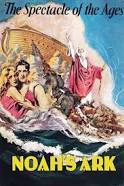 1929- Sally
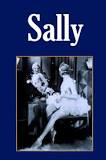 Director: John Francis Dillon
Gross: $2,198,000